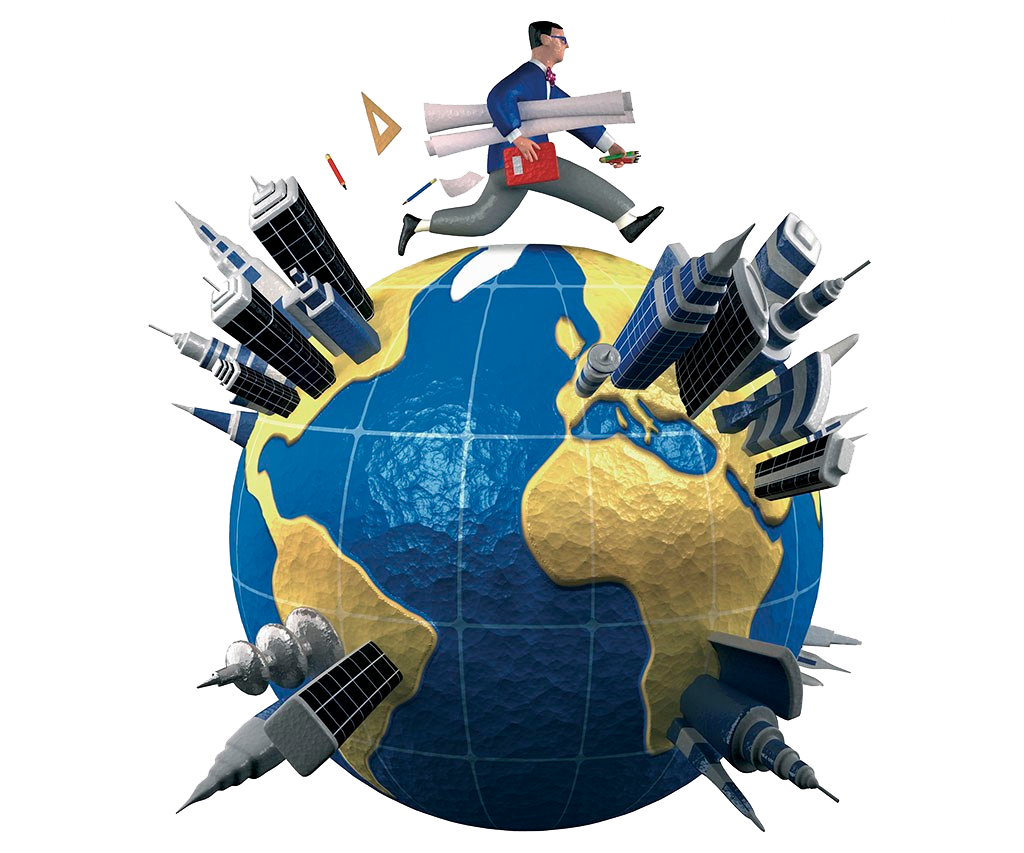 一张图告诉你如何
主 编/魏 来     副主编/郑 清
PPT制作：
[Speaker Notes: 版权声明：300套精品模板商业授权，请联系【锐旗设计】:https://9ppt.taobao.com，专业PPT老师为你解决所有PPT问题！]
案例
2013快乐男声主题电影由你而定
快乐男声电影众筹详情:
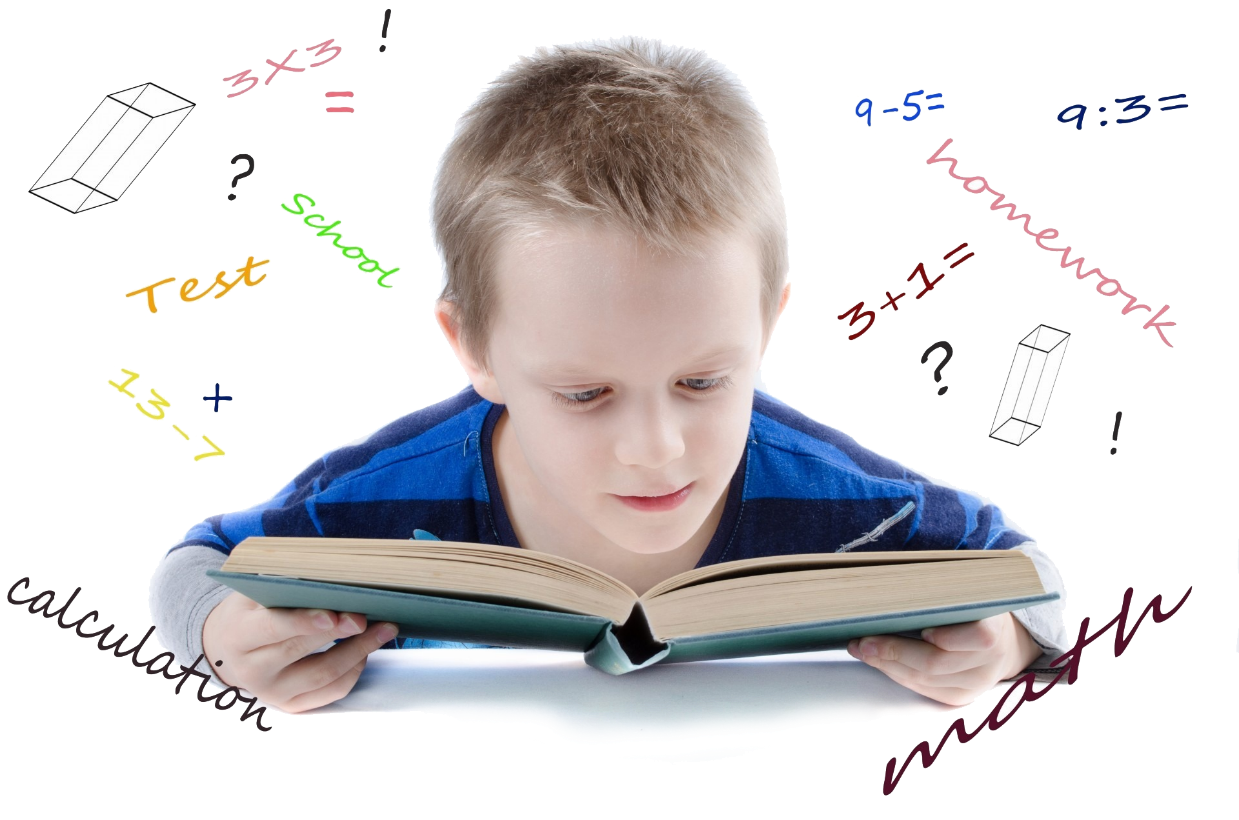 ¥
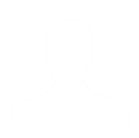 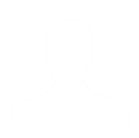 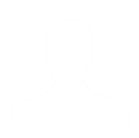 筹资金额巨大
参与人数众多
众多明星响应
¥5,075,980
29166人
特别录制宣传片
粉丝电影革命 快男电影上院线

由你一票决定
目录
01
众筹是什么玩意儿
02
如何才能玩转众筹
03
玩众筹如何避开法律风险
过渡页
PART
ONE
众筹是什么玩意儿
[Speaker Notes: 版权声明：300套精品模板商业授权，请联系【锐旗设计】:https://9ppt.taobao.com，专业PPT老师为你解决所有PPT问题！]
1.
众筹是神马
众筹
搜索
英文叫 crowdfunding，换句话可以叫做“大众筹资”。

简单地说，“众筹”就是网友一起为某个项目募集资金。
2.
众筹的类型
根据众筹的目的，可将其分为三类：
01
02
03
也涉及钱

但钱并不是核心目标
也与资金有关

但它做的是圈子
为筹资而来

带有金融的属性
3.
众筹平台的分类
01
投资者在前期对项目或者公司进行投资，获得产品或服务，即我给你钱，你回报我产品或服务。
回报类众筹

Reward-based
定义
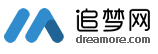 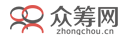 举例
02
投资者对项目或公司进行投资，获得其一定比例的股权，即我给你钱，你给我公司股权。
股权类众筹

Equity-based
定义
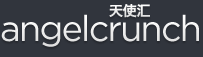 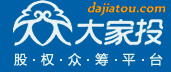 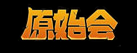 举例
03
投资者对项目或公司进行投资，获得其一定比例的债权，未来可以获取利息收益并收回本金。
债权类众筹

Lending-based
定义
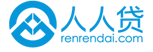 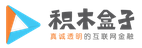 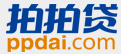 举例
04
投资者对项目或公司进行无偿捐赠，即我给你钱，你什么都不用给我，实际就是做公益。
捐赠类众筹

Donate-based
定义
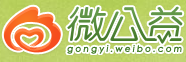 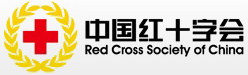 举例
4.
有关众筹的几个基本问题
Q1
Q2
众筹的本质是什么？
众筹是一种集资、众智以及众包的行为。
众筹的目标或目的是什么？
1
2
3
4
$
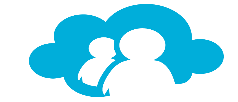 筹集资金
验证产品，锁定客户
筹集公益和责任
筹集人脉和圈子
案例
《玩转众筹》是怎么玩出来的？
本书《玩转众筹》的众筹：
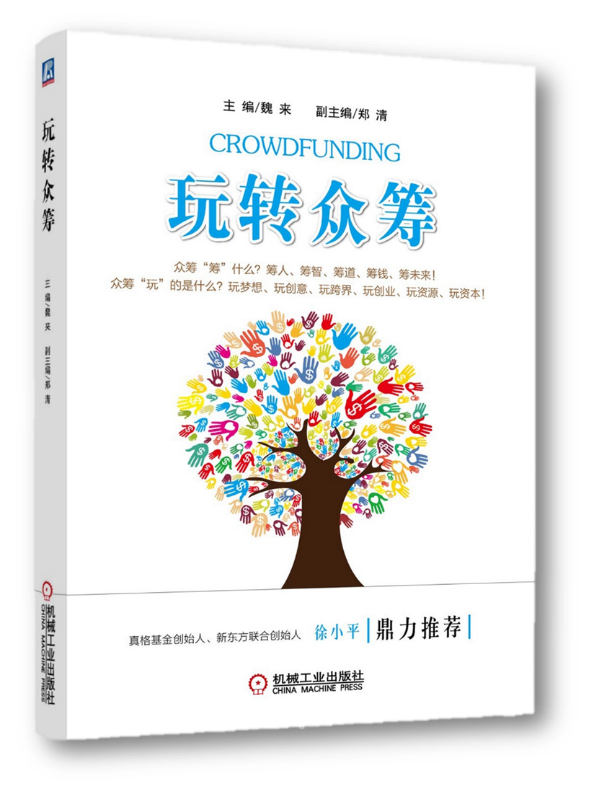 “因筹而生”：筹人、筹智、筹资
《玩转众筹》
全球首部全程众筹实战指南
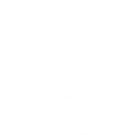 十几位      核心编委
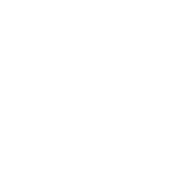 近百位      读者编委
两周完成   全书编辑
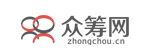 超募比例高达 1082%
这本书的产生过程，本身就是一个典型的众筹案例，众筹的是人脉，众筹的是智慧，众筹的是热情！
哪种众筹模式适合你？
Q3
如果你希望的回报为：
$
1
2
4
5
3
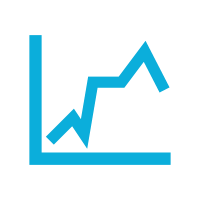 股权
金钱
无回报
产品
人脉资源
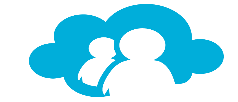 股权类众筹
债权类众筹
公益捐赠类
回报类众筹
圈子众筹
案例
5位大叔新书《不要等到毕业以后：答疑篇》众筹
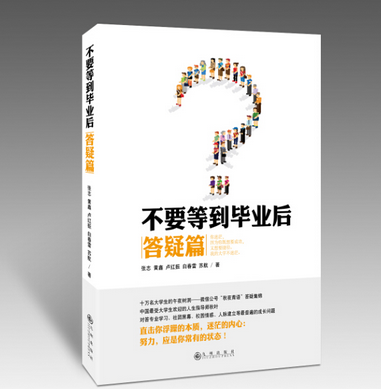 《不要等到毕业以后：答疑篇》众筹详情：
关于几位大叔和这本书
他们是一群大叔，货真价实。每天晚上，他们在微信“秋夜青语”里面苦逼刷屏，刷的都是大学生通过微信给我们倾诉的问题。截止到2014年6月17号，他们已经坚持答疑458天，回复了超过8万个大学生问题。
这本书是微信“幻方秋夜青语”里面的答疑集锦，也是《不要等到毕业以后》这本书的姐妹版。
关于回报
亲笔签名版《不要等到毕业以后：答疑篇》以及《学会独立思考：学习篇》签名本,以及参与秋叶大叔校园分享会机会。
秋叶大叔这次选择的众筹模式就是典型的回报类众筹，即你支持资金，我回报你新书和免费讲座。
[Speaker Notes: 版权声明：300套精品模板商业授权，请联系【锐旗设计】:https://9ppt.taobao.com，专业PPT老师为你解决所有PPT问题！]
众筹的实施路径是怎样？
根据众筹是否依靠第三方众筹平台，可以把众筹分为以下两类：
Q4
1
2
平台式（线上）
非平台式（线下）
依靠独立的专门的众筹平台发起众筹。
依靠SNS社交平台自行发起众筹。
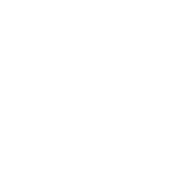 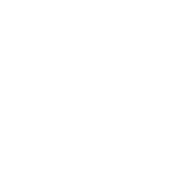 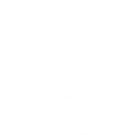 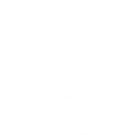 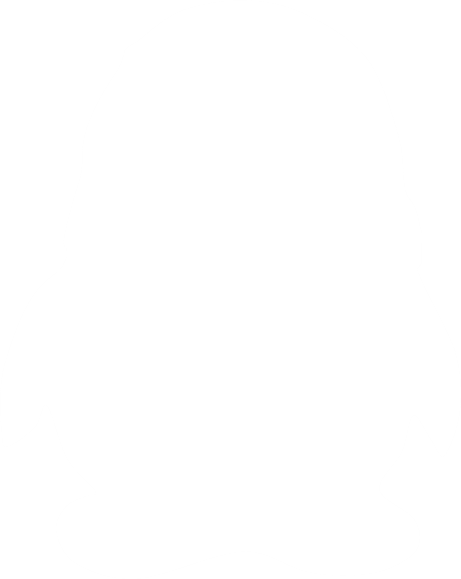 发起人
众筹平台
参与人
发起人
社交平台
参与人
[Speaker Notes: 版权声明：300套精品模板商业授权，请联系【锐旗设计】:https://9ppt.taobao.com，专业PPT老师为你解决所有PPT问题！]
众筹合法吗？
众筹与现行法律存在一定冲突，不能简单地说众筹不合法，应当具体情况具体分析。

不触碰法律红线的众筹就是合法的，反之则为不合法的众筹，并且存在非常大的法律风险。
Q5
5.
发起众筹的有关流程
1
2
3
4
5
弄清发起众筹的目的或目标
选择相应的众筹模式
选择具体的众筹方式和路径
考虑论证具体实施方案是否合法
在各环节间建立法律关系，细化流程
过渡页
PART
TWO
如何才能玩转众筹
1.
什么样的项目适合众筹？
由于受法律法规的相关限制，以及大部分众筹平台的要求，以下几类一般来说是不可以发起众筹的，具体如下：
第一类
第二类
第三类
法律前置禁止的项目，主要针对需要行政审批的项目，如医疗器械等。
法律严格禁止的项目，如涉及色情、暴力和宗教等。
对投资人有潜在风险的项目，如食品类项目。
2.
如何挑选适合的众筹品台？
挑选众筹平台时要注意以下问题：
2
3
1
众筹平台是否有资质和规模
选择综合类平台还是垂直类平台
对比各平台提供的增值服务情况
3.
如何规划众筹项目？
￥
规划的内容如下：
1
2
3
4
5
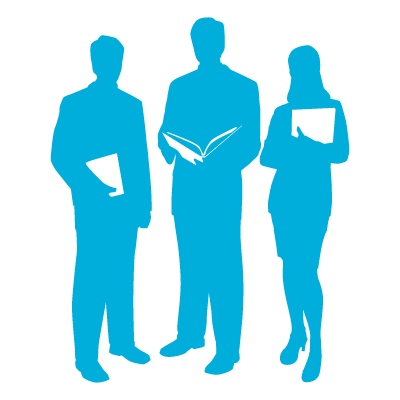 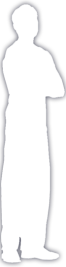 $
讲一个激动
人心的故事
确定支持者的范围
合计合理的筹资金额
设置筹资档位和回报方案
项目成功后未正常交付的预备方案
案例
《小世界》系列——一位中国爸比的温情与爱
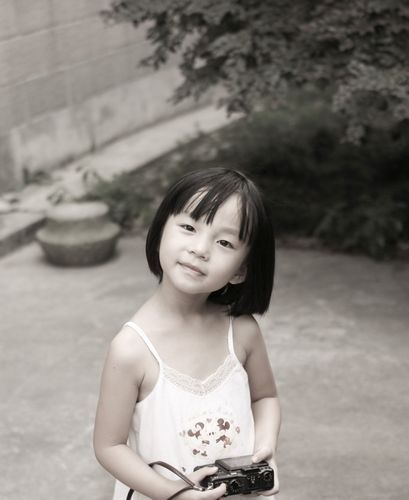 讲一个激动人心的故事
我是一名作家，一个摄影师，更是一位中国孩子的父亲。

2006年，从女儿出生的那一天起，我拿起了相机，把镜头对准了女儿和家人，拍摄每一个日子里点点滴滴的瞬间。

2013年11月，一本汇聚着浓浓温情爱意的作品《小世界：温情爸爸的拍摄手记》一书，在社会各界引发反响。全国很多报刊媒体刊发书评，予以推荐。在《小世界》书中，让人最感亲切而熟悉的，是一户普通中国家庭的日常生活。毫无雕饰。至真、至纯、令人怦然心动。

现在，另一本蕴含浓浓爱意的作品《爸爸的小世界：最真诚的摄影指导书》已经完成。这本书，从我自己的拍摄经验出发，告诉所有的爸爸妈妈一个最朴素最真诚的理念——“爱比技巧更重要！”
筹资人通过讲述一个朴素而又真诚的故事，顺利完成筹资目标，众筹成功！
案例
凯文·凯利与中国黑客教父万涛尖峰对谈
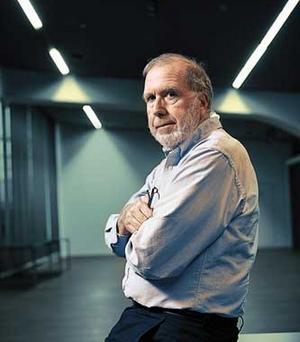 大师中国之行众筹详情：
设置筹资档位
设置的筹资档位分别为：￥1、￥25、￥50、￥100、￥300、￥600、￥1000、￥10000。
设置回报方案
设置的回报包括：KK的新书、藏书票、3D打印勋章、尖峰对谈入场券，以及与kk共进晚餐等。
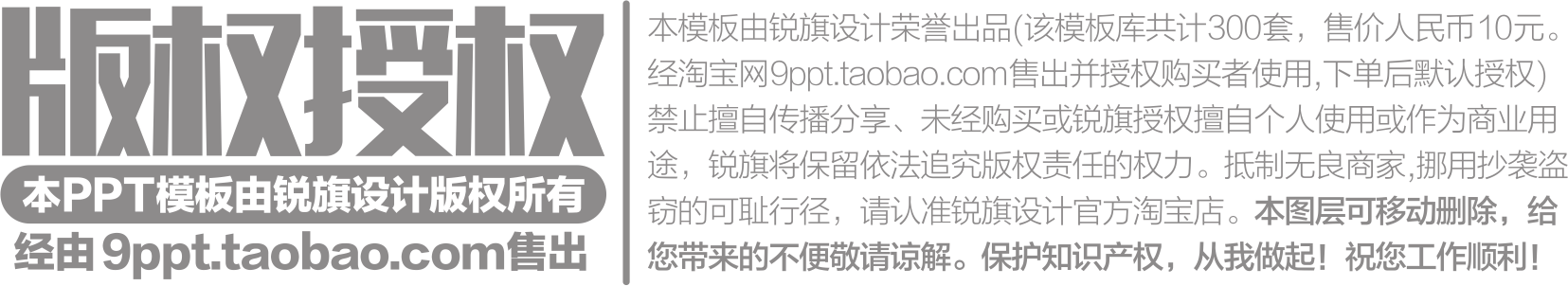 4.
如何在众筹平台上发布项目
以众筹网为例，发布项目整个流程如下：
1
2
3
4
5
注册用户，完成个人信息
浏览众筹网站，了解其他项目
填写发起众筹项目基本信息
开始
完成
完善资料，建立信用度
发布项目，开始众筹之旅
5.
如何推广和实现众筹项目？
在项目推广过程中，你要从以下几方面入手:
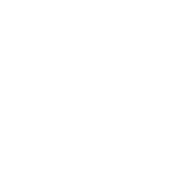 1
2
3
4
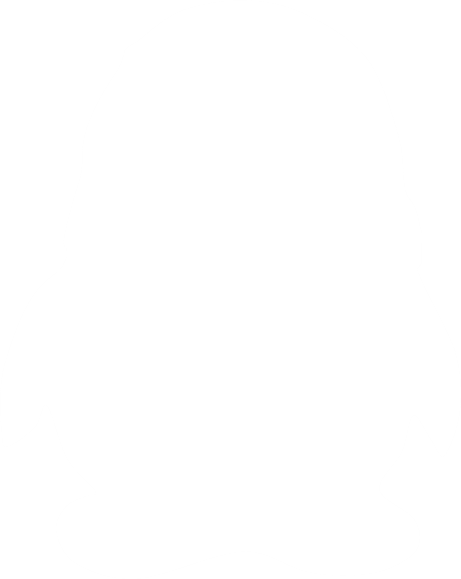 V
善于利用平台提供的推广工具
把项目发起人的能量充分发挥出来
善待和团结你的第一批支持人
利用网络大V和微信公众号进行推广
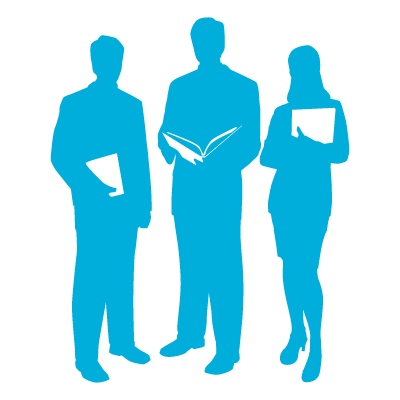 7
6
5
把推广工作外包给专业团队
向众筹平台申请得到支持
分期达到目标
PART
THREE
玩众筹如何避开法律风险
[Speaker Notes: 版权声明：300套精品模板商业授权，请联系【锐旗设计】:https://9ppt.taobao.com，专业PPT老师为你解决所有PPT问题！]
1.
众筹在中国面临哪些法律风险？
刑事
法律风险
行政
法律风险
民事
法律风险
1
2
3
合同违约纠纷
股权争议
退出纠纷
民事诉讼程序上的问题
证券类行政违法行为
非法集资类行政违法行为
非法集资刑事犯罪法律风险
非法证券类犯罪法律风险
2.
玩众筹如何避开法律风险？
1
如何避开刑事及行政法律风险
明确自身定位，回归平台类中介的实质，为投资方和资金需求方提供准确的点对点服务
A
债权类众筹
不得直接经手资金，不得以平台承诺回报，不得为平台本身募集资金，不得建立资金池
严格审查融资方的信息，严防虚假融资信息的发布。
做好需求两端的严格审查的限定
对项目发布方的相关信息进行严格审查
B
股权类众筹
具体的投资洽谈需要在线下面对面进行
对选定的投资人采用设立有限合伙企业合投方式进行
严格审查项目发布人的相关信息，避免虚假信息的发布
对募集的资金严格监管，保证回报产品按约履行
C
D
不要为项目发起人提供担保责任
回报类众筹
捐赠类众筹
严格审查项目发布人的资格、信息以及公益项目的情况
对募集的资金严格监管，保证公益类项目专款专用
[Speaker Notes: 版权声明：300套精品模板商业授权，请联系【锐旗设计】:https://9ppt.taobao.com，专业PPT老师为你解决所有PPT问题！]
如何避开民事法律风险
作为众筹平台
2
应当设立好众筹规则，参与者必须遵守规则，相关各方与众筹平台应当有一份比较完整的协议，平台应做好流程及文档管理。
对于需求双方
就具体地债、股权投融资应做好具体协议的签署工作，平台应保管好整个文档备查。
对于股权代持问题
一定要签署好股权代持协议，对股权代持的有关问题进行详细的约定，避免争议。
作为众筹中的三方
应明确各自责任，根据各自在交易中的地位签署相应的法律协议。
[Speaker Notes: 版权声明：300套精品模板商业授权，请联系【锐旗设计】:https://9ppt.taobao.com，专业PPT老师为你解决所有PPT问题！]